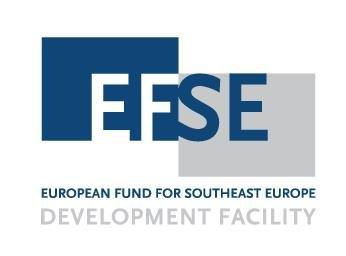 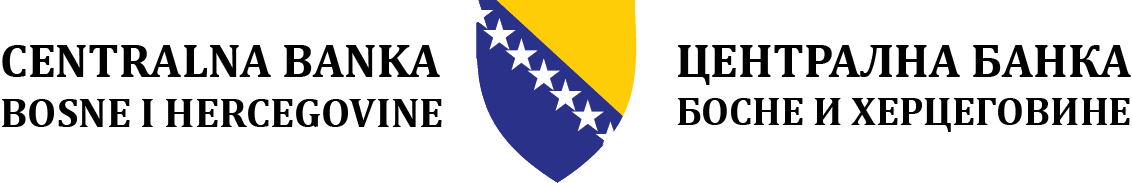 ФИНАНСИЈСКА ЕДУКАЦИЈА: Није за оцјену, него за живот!
1.Шта је буџет?
Буџет је …
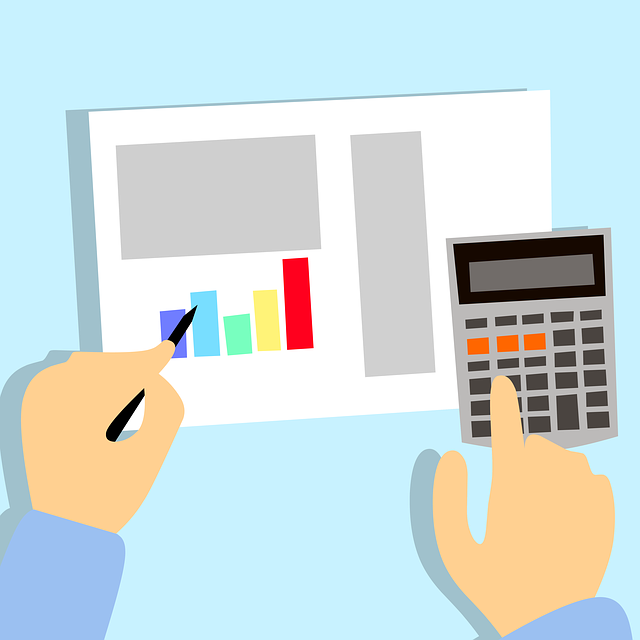 3
[Speaker Notes: Пренесена у облику budget у Енглеску, гдје је у парламентарној терминологији означавала ону кожнату торбу у којој је министар финансија имао законски приједлог о државним финансијама.]
Зашто водити буџет?
4
[Speaker Notes: ПИТАТИ ИХ: Зашто водити буџет? Да ли знају колико троше? Који су њихови циљеви?]
2.Које финансијске производе познајете?
Финансијски производи…
6
Гдје пронаћи финансијске производе?
БАНКЕ 

 МИКРОКРЕДИТНЕ ФОНДАЦИЈЕ/ОРГАНИЗАЦИЈЕ

 OСИГУРАВАЈУЋА ДРУШТВА

 ЛИЗИНГ ДРУШТВА/КОМПАНИЈЕ
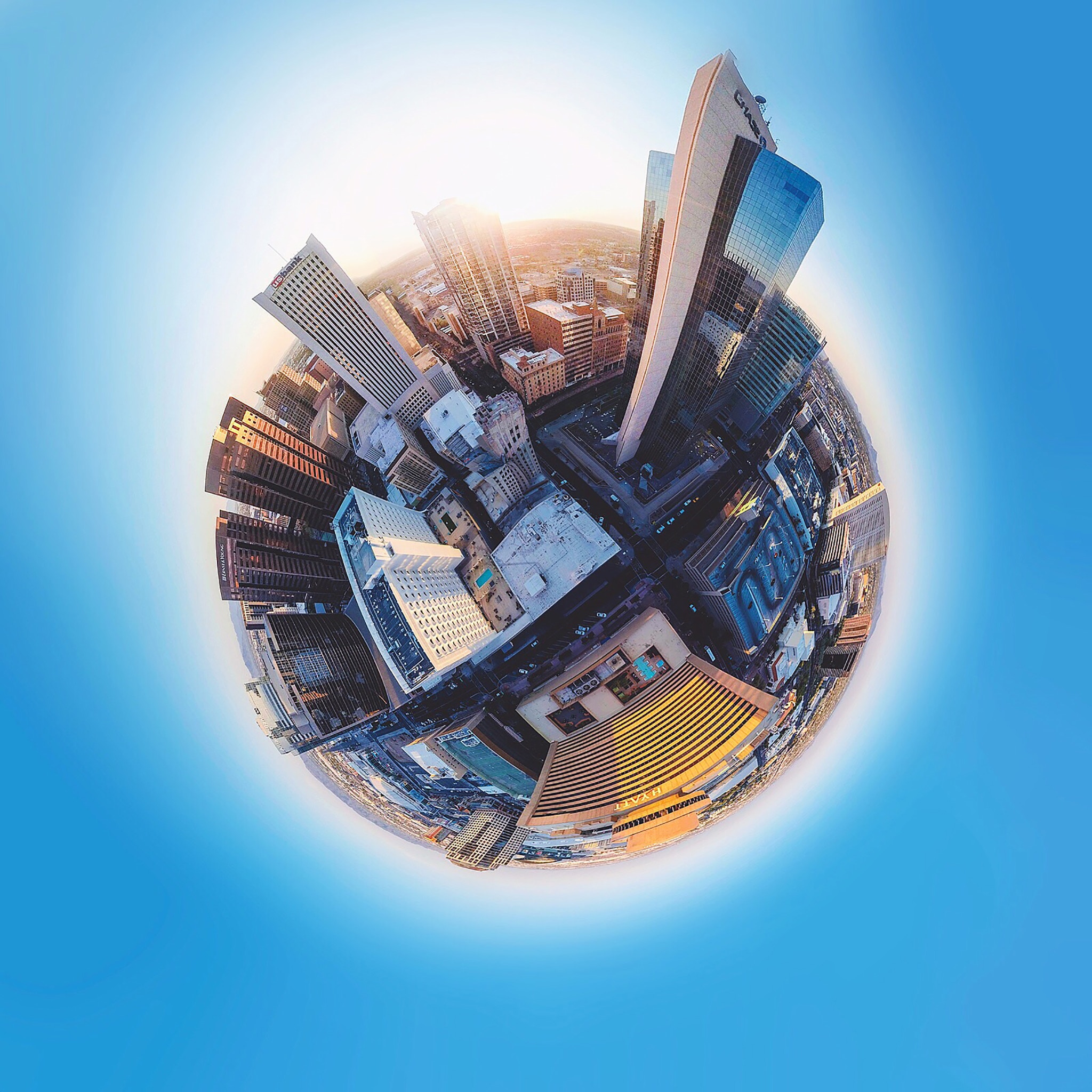 7
[Speaker Notes: ПИТАТИ ИХ: Да ли постоји разлика између банке и МКО? Која је то разлика? Шта се најчешће купује преко лизинга? Објаснити оперативни и финансијски лизинг?]
3.Шта је текући рачун?
Текући рачун…
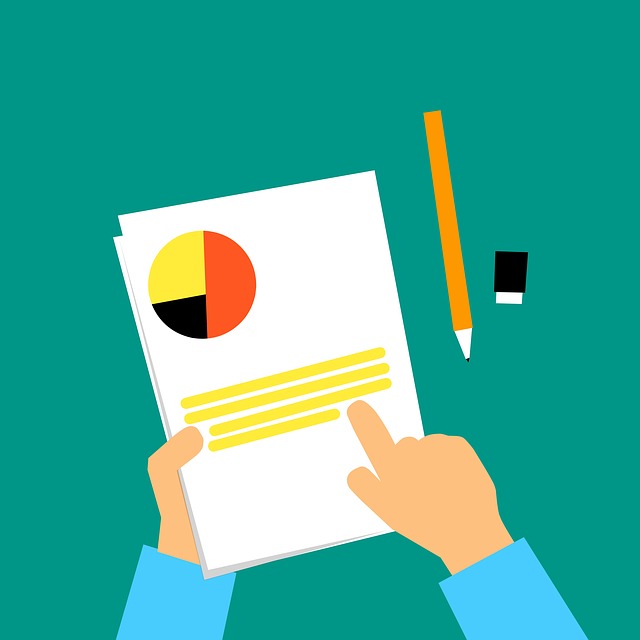 Рачун који отварамо у банци у сврху уплата примања и обављања исплата

Могућност располагања средствима нa рачуну путем дебитних картица

Могућност прекорачења у зависности од висине редовног мјесечног примања
9
[Speaker Notes: ПИТАТИ ИХ: Дa ли имају отворен текући рачун? Да ли знају како изгледа?]
Како отворити текући рачун?
10
4.Да ли су дебитна и кредитна картица исте?
Дебитна картица је...
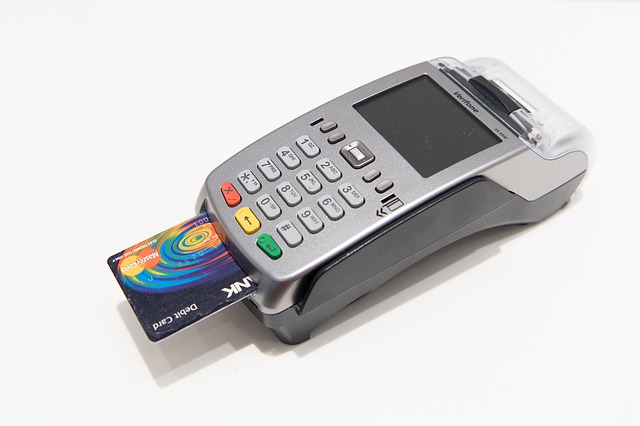 12
Дебитна картица - карактеристике
уштеда времена и за кориснике и за трговце

 једноставност употребе

 сигурност у случају губитка

 расположивост средстава 24 часа дневно
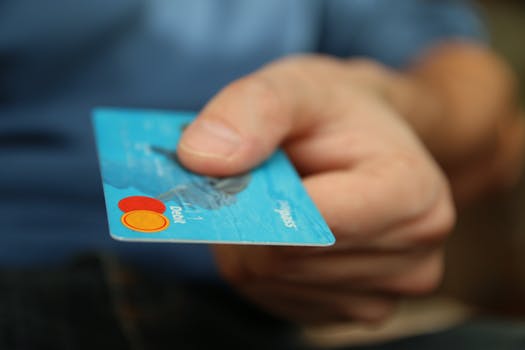 13
Кредитна картица...
14
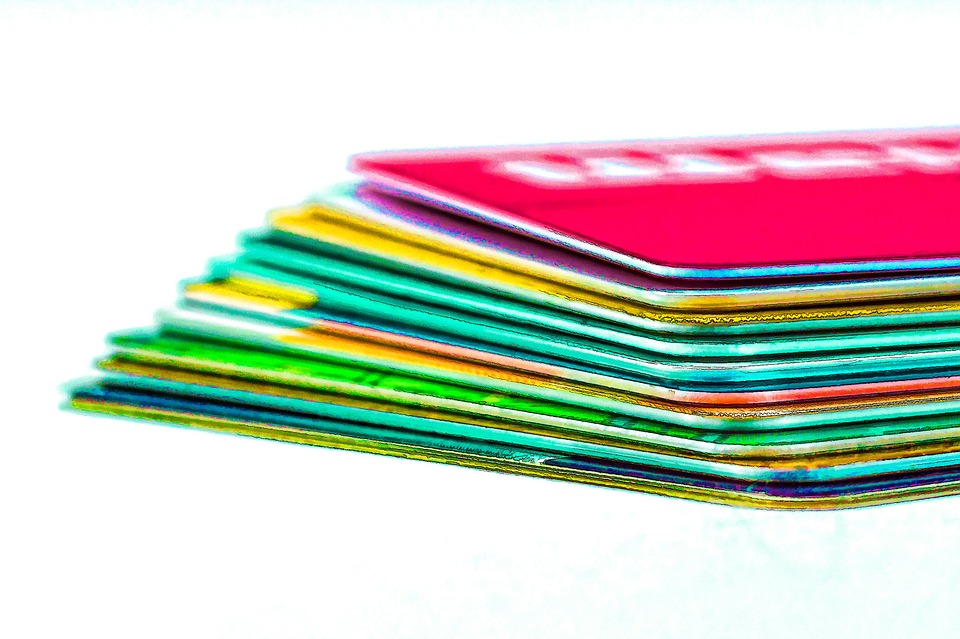 Кредитна картица - карактеристике
Новац увијек доступан

Плаћање робе и услуга

Коришћење новчаних средстава банке

Oдложено плаћање на рате

Минималан износ мјесечне рате је 5%

Нa потрошени износ се наплаћује камата
15
5.Шта је уговор о кредиту?
Уговор о кредиту...
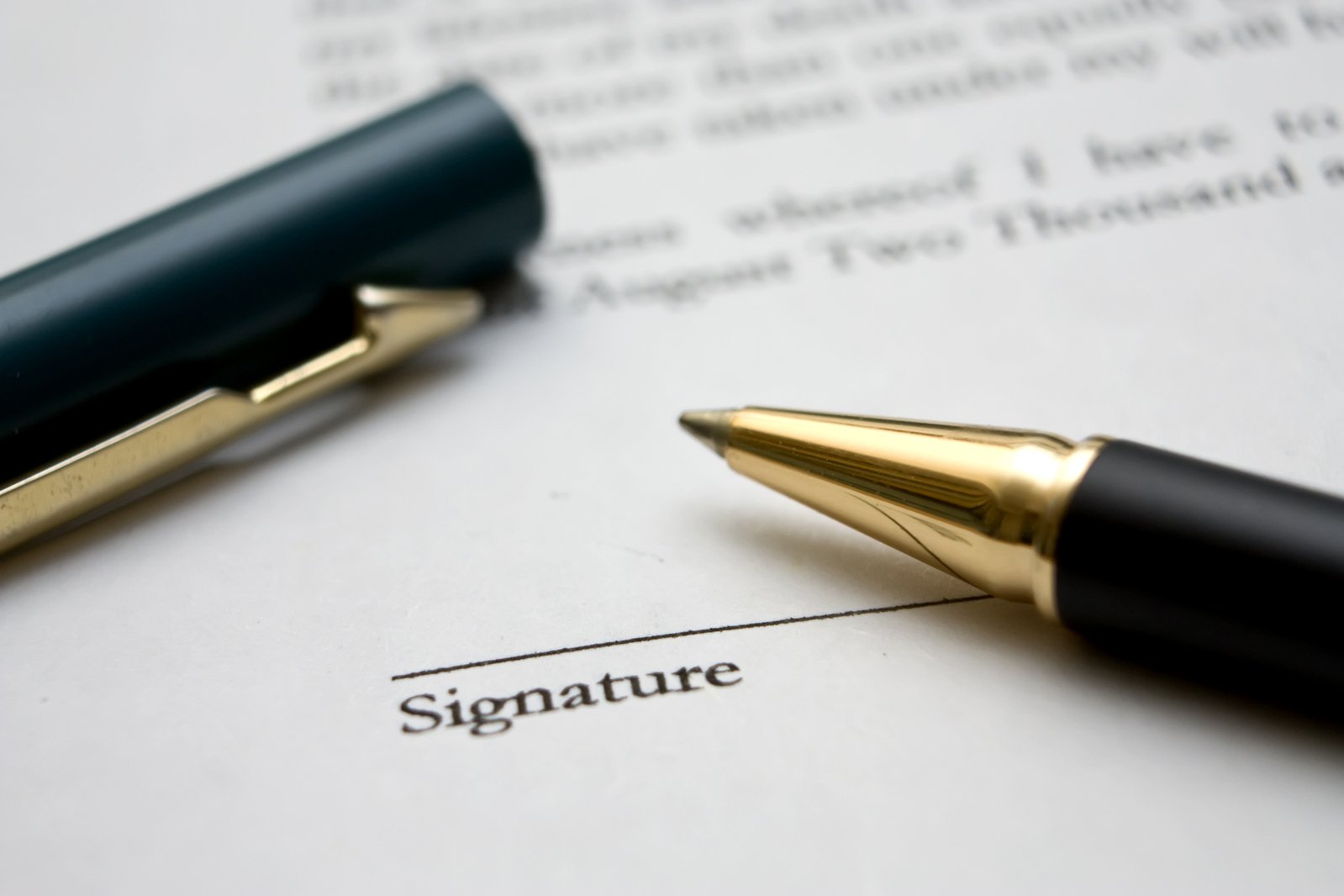 Уговор
је правни акт којим потписници дефинишу своја права и обавезе у односу на предмет тог правног акта.
Кредит 
је новац који финансијска институција позајмљује уз обавезу враћања позајмљеног новца, увећаног за камату.
17
[Speaker Notes: ПИТАТИ ИХ: Зашта би они подигли кредит? Које врсте кредита познају? Шта је камата?]
Камата је...
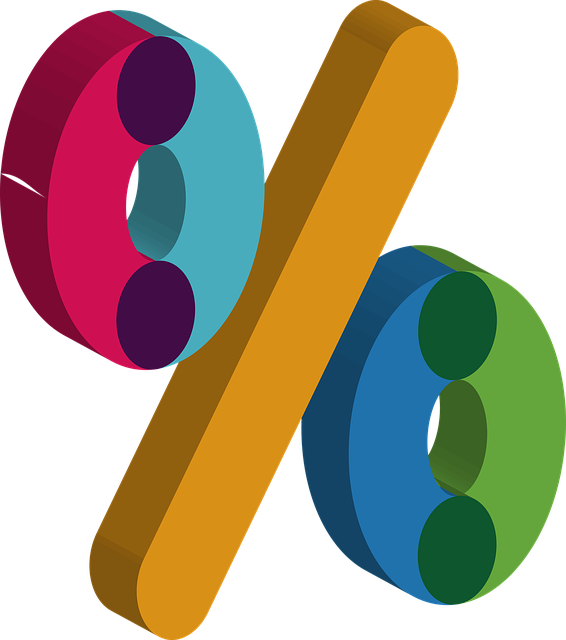 Цијена која се плаћа за позајмљени новац.
18
6.Шта је штедња?
Штедња је...
20
[Speaker Notes: ПИТАТИ ИХ: Дa ли они штеде? Врсте штедње? Предности и недостаци штедње у банци и касици]
31.10. oбиљежава се ...?
Свјетски дан штедње – уз знак сјећања на 31.10.1924. године када је у Милану (Италија) oдржан први свјетски конгрес штедионичара.  

Тада су се састали представници свјетских штедних институција из 27 земаља свијета желећи пронаћи излаз из кризе након Првог свјетског рата.

Закључили су да је штедња пријеко потребна за развој човјечанства. Потребно је чувати новац и паметно га трошити, јер га многи у свијету немају уопште или га имају врло мало.
21
[Speaker Notes: 94 пут ове године ће се обиљежити]
Разлози за штедњу....
ОСТВАРИВАЊЕ КРАТКОРОЧНОГ ЦИЉА: oдлазак на концерт, на излет с пријатељима;
СПРЕМНОСТ ЗА НЕОЧЕКИВАНЕ ТРОШКОВЕ: поправак рачунара, бицикла;
ПЛАНИРАЊЕ ЗА БУДУЋЕ ЦИЉЕВЕ: штедња за студирање, куповина стана
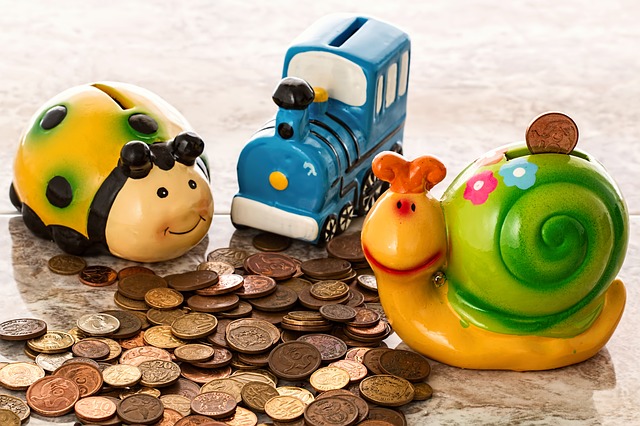 22
[Speaker Notes: Прво питати њих који су разлози за штедњу? Да ли је новац у банкама сигуран?]
Дa ли је штедња у KM сигурна?
23
Имајте на уму...
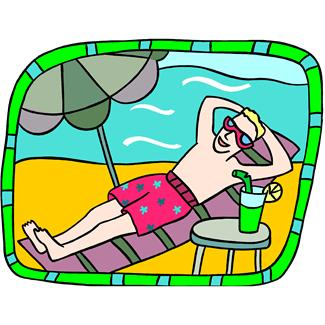 уштедом од 2 KM дневно, годишње остварујете уштеђевину од 730 KM !
24
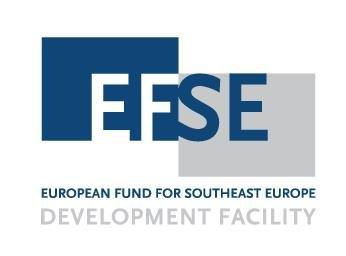 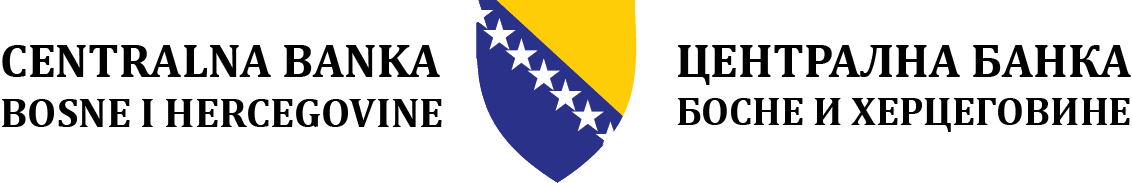 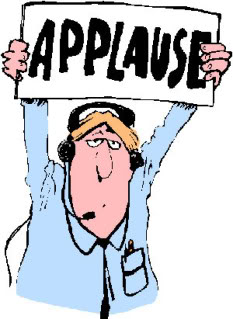 Хвала на пажњи!
25